The Flexibility Challenge: Leading a Balanced Life
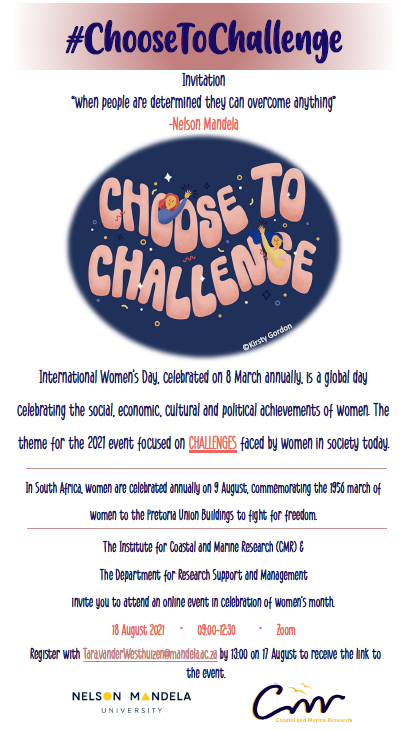 PAULA PATTRICK
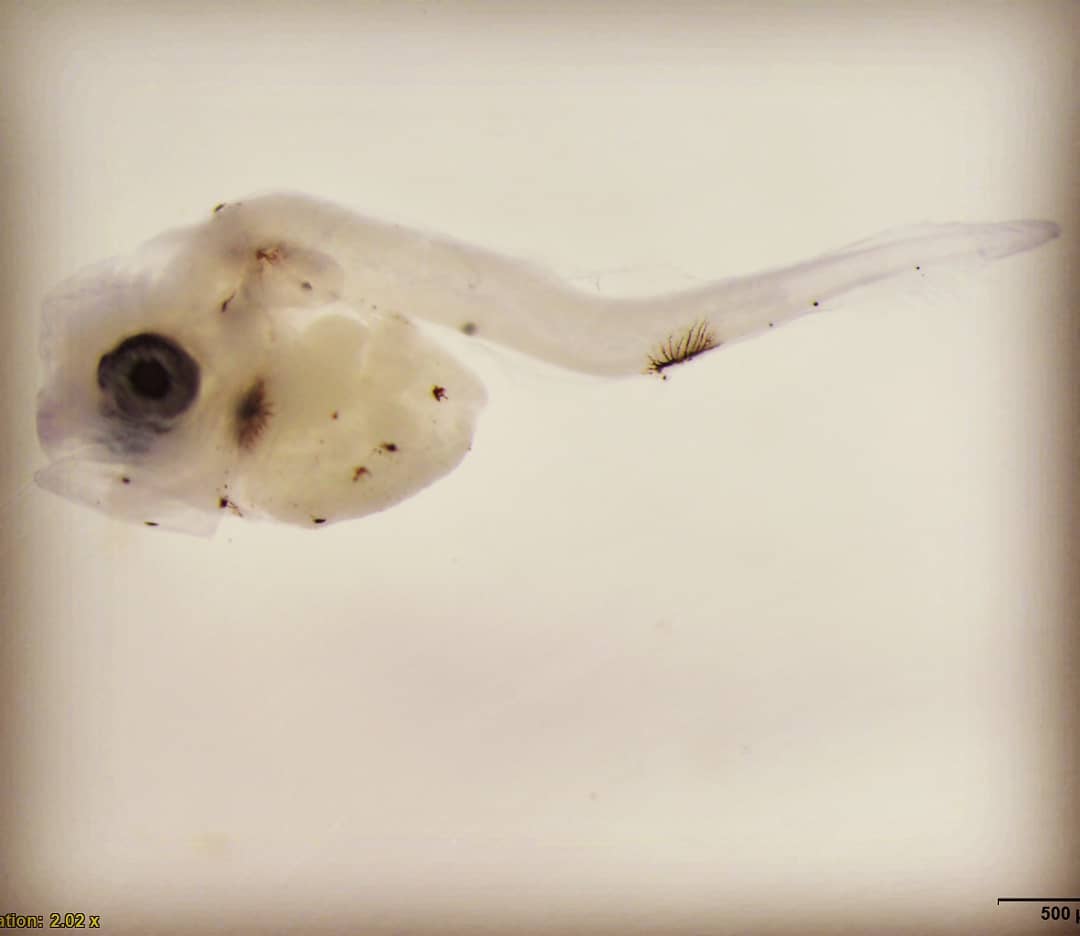 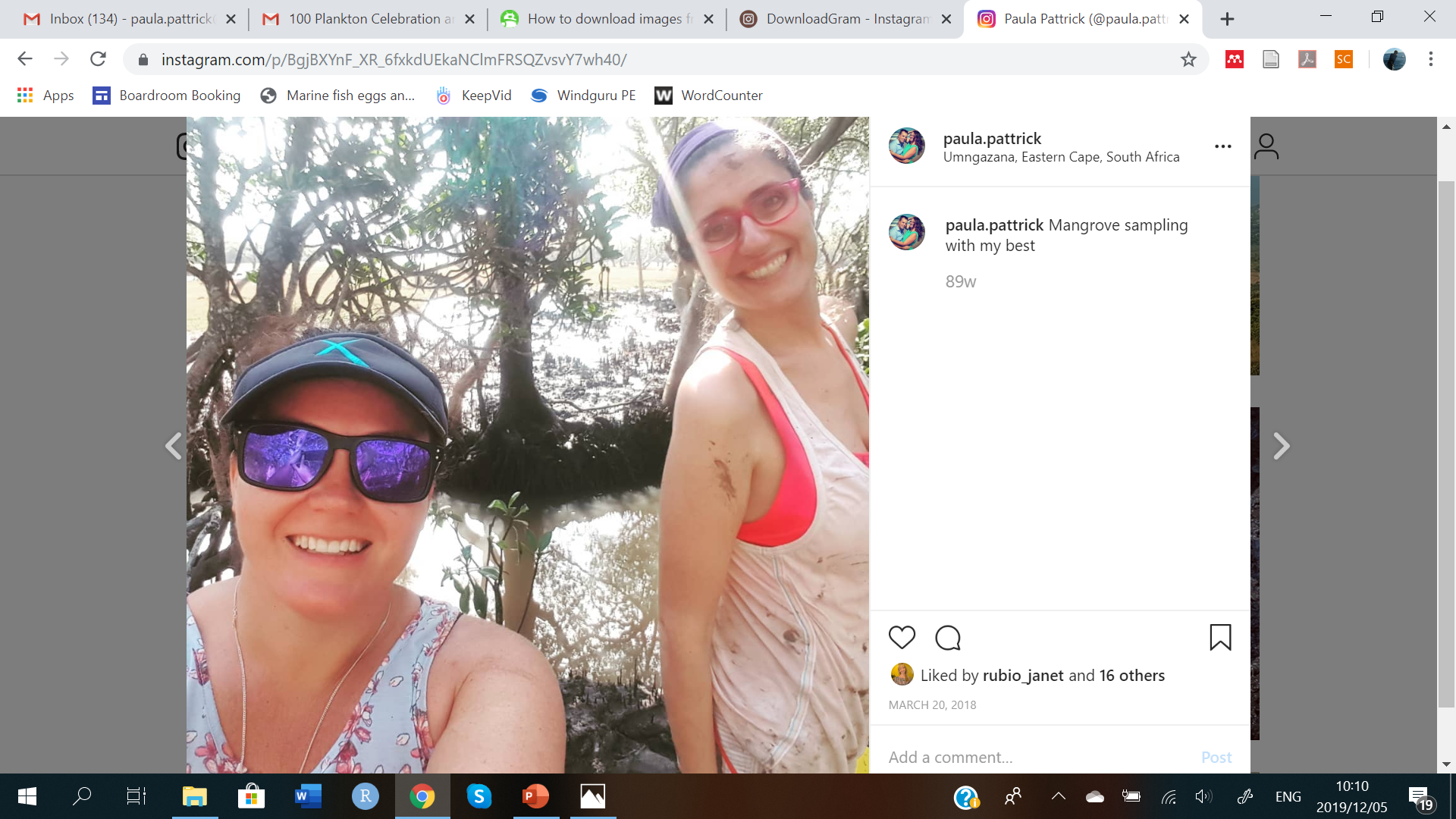 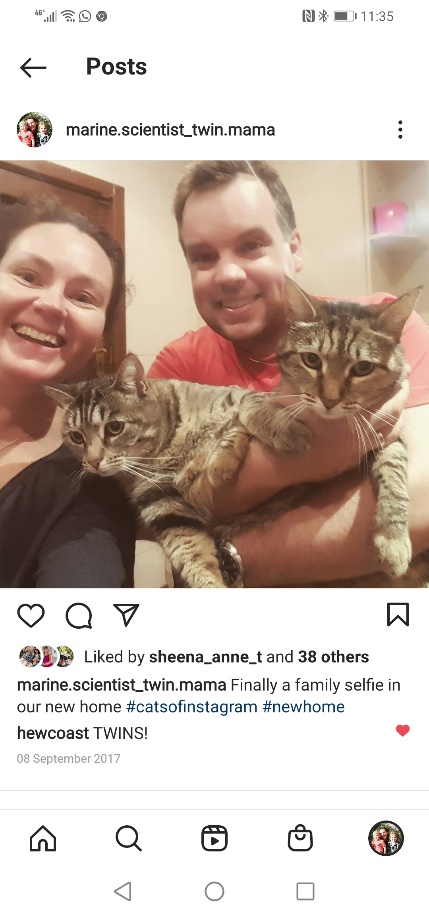 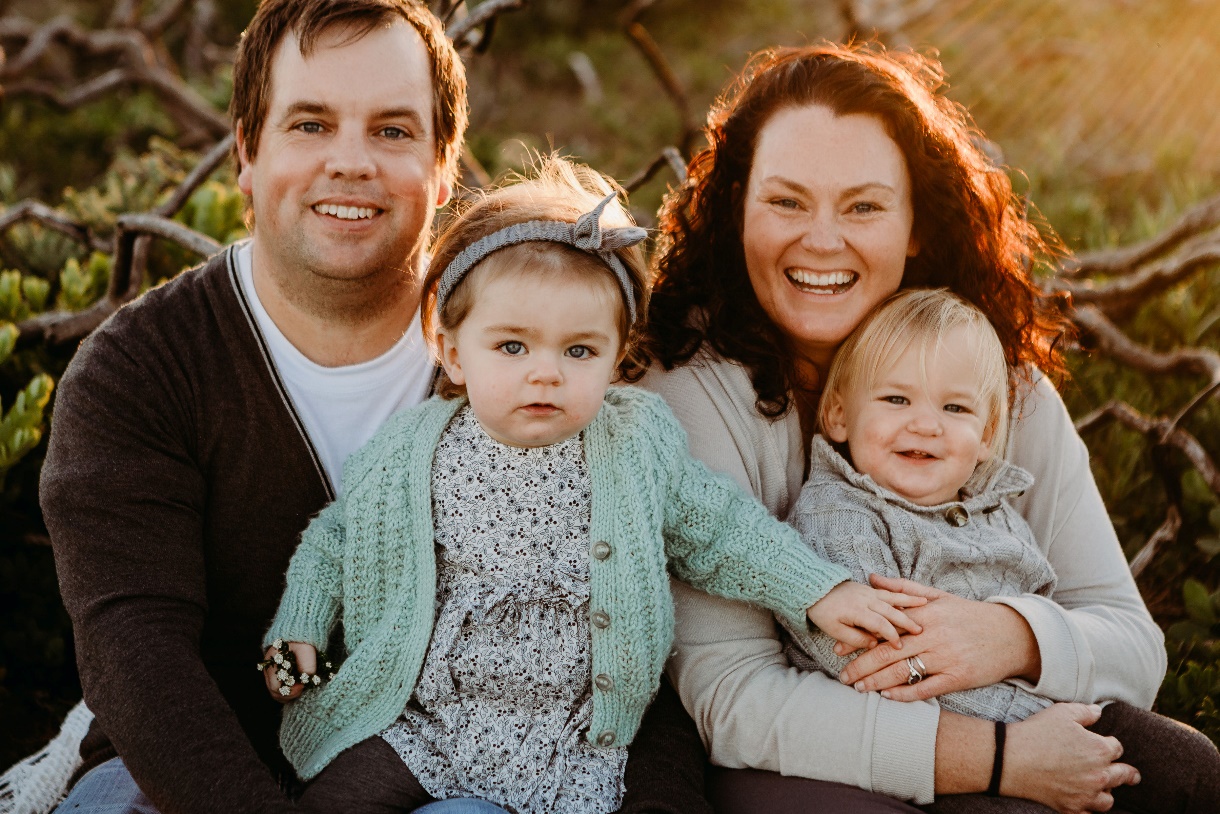 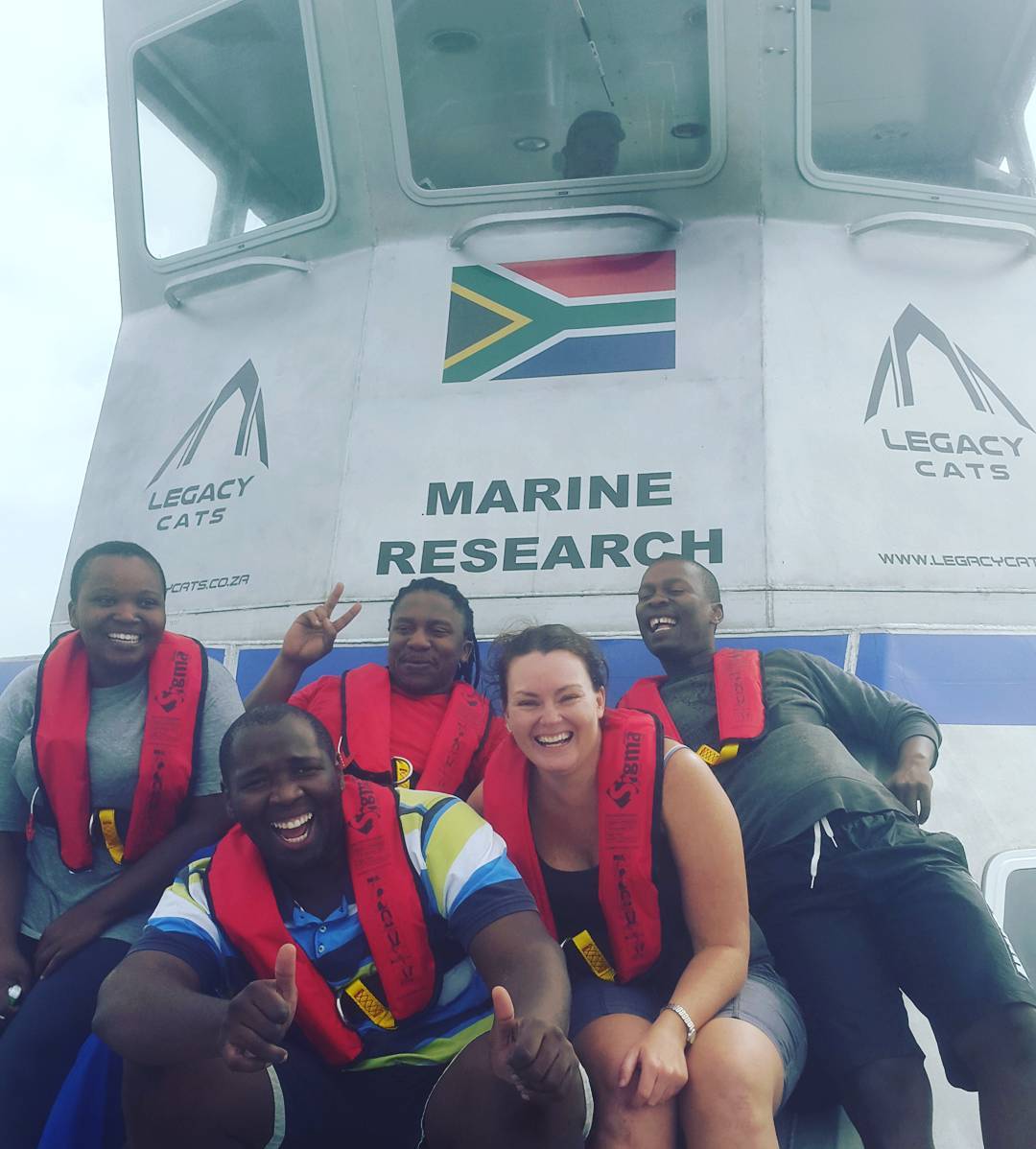 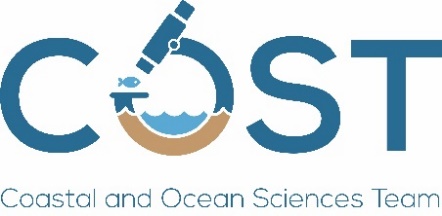 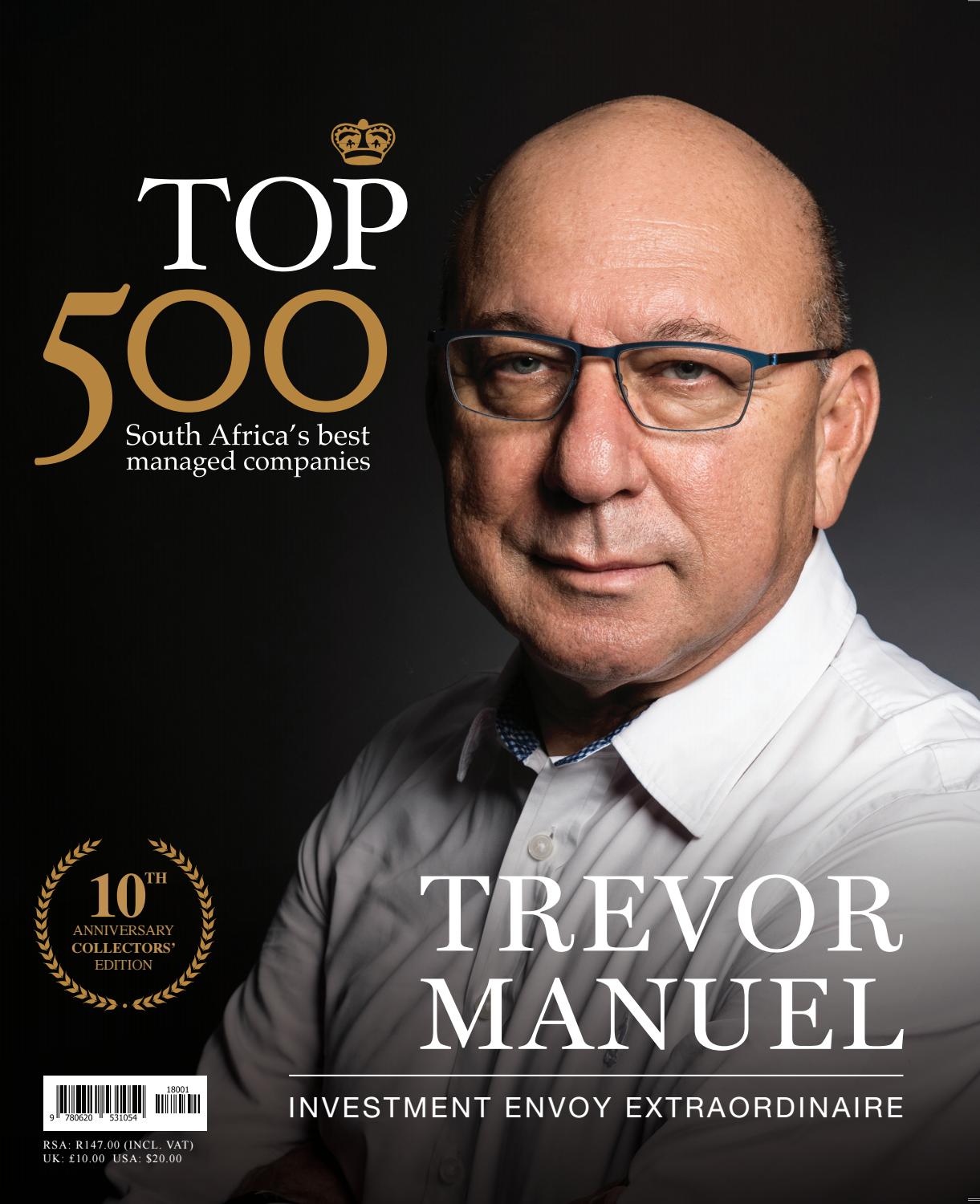 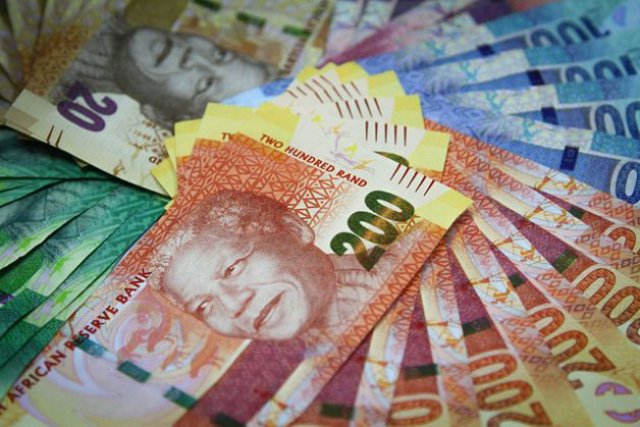 R15 BILLION
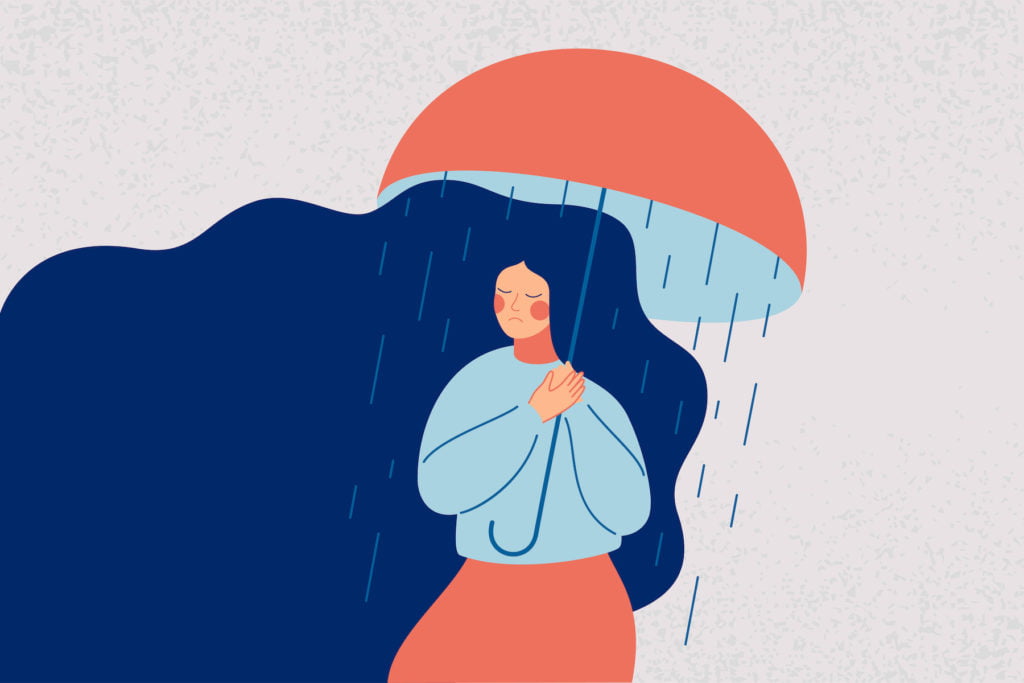 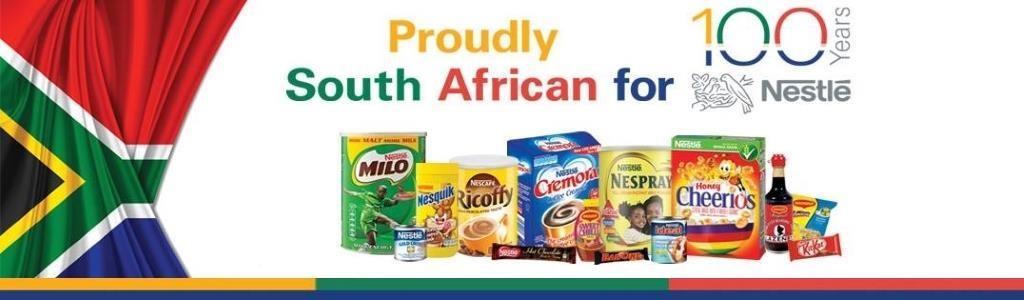 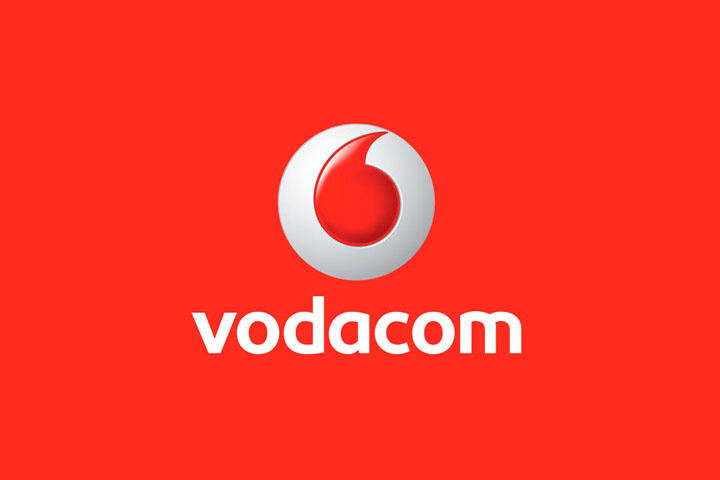 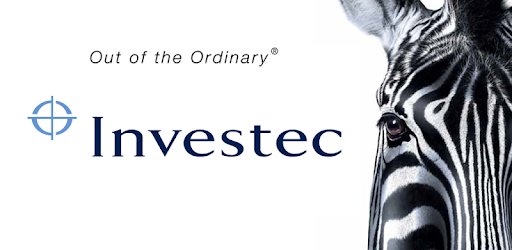 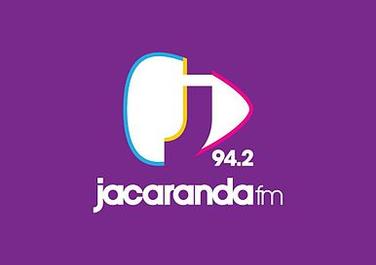 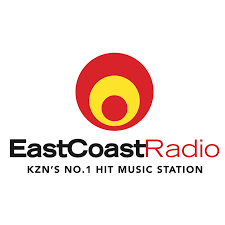 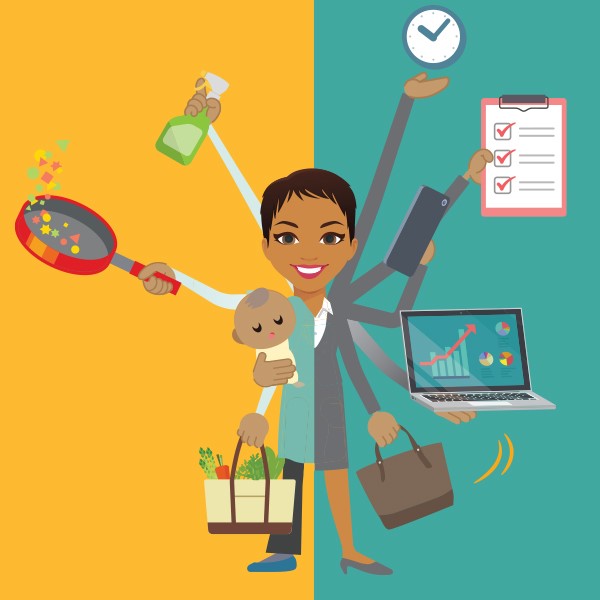 work-life balance

Definition

The amount of time you spend doing your job compared with the amount of time you spend with your family and doing things you enjoy

Cambridge Advanced Learner’s Dictionary
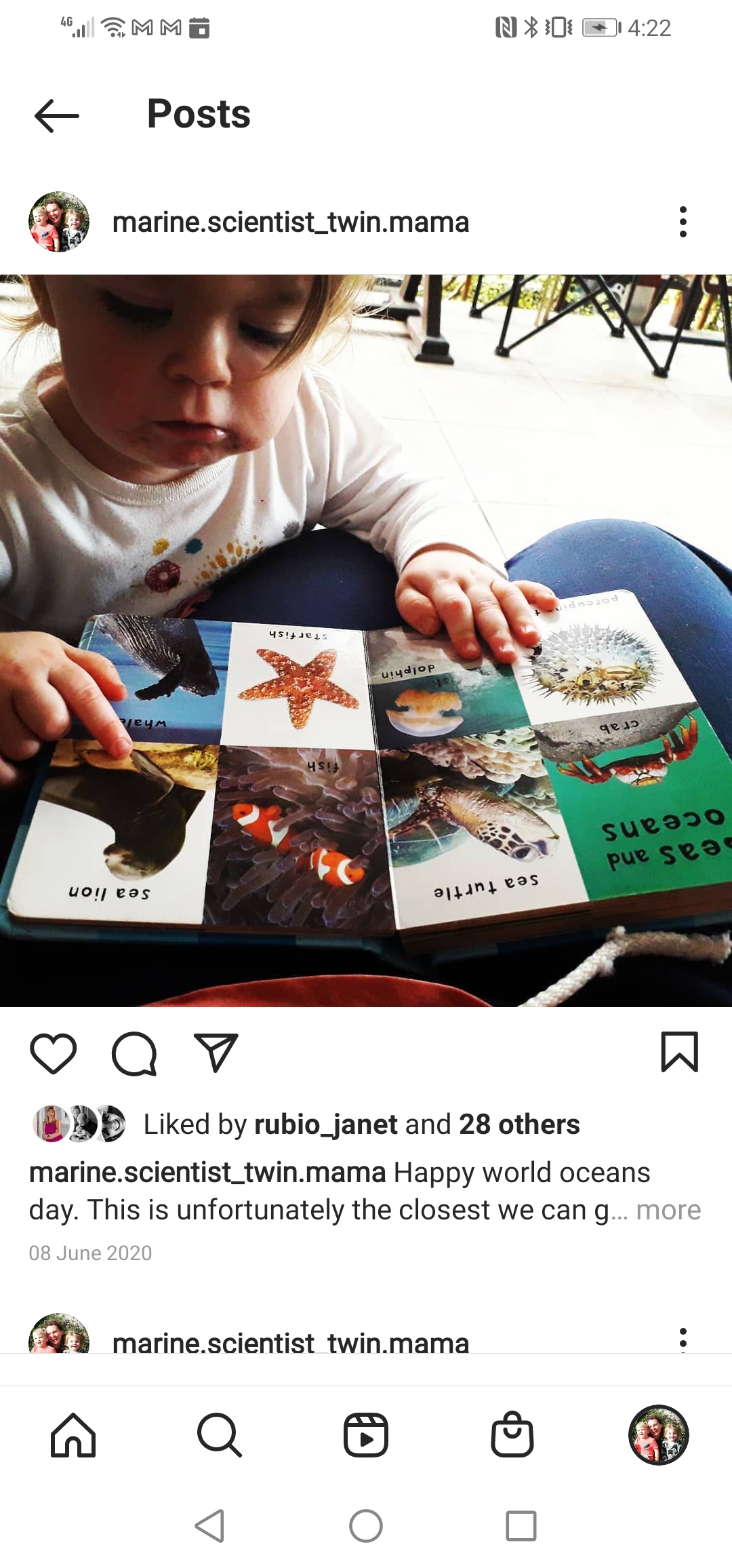 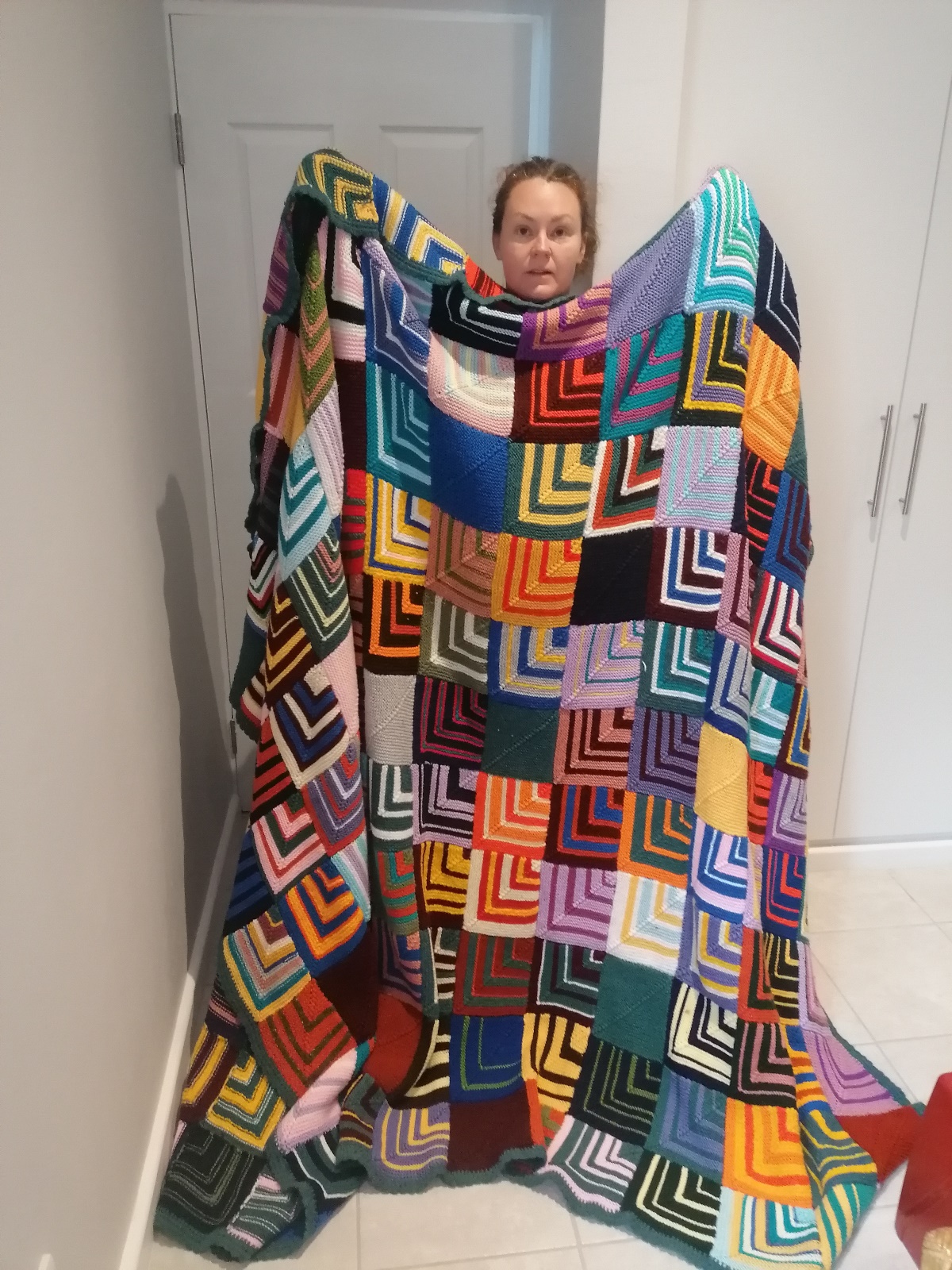 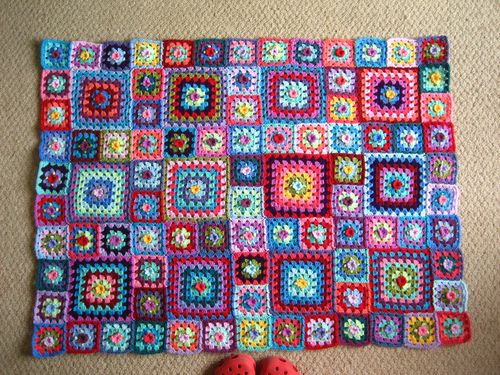 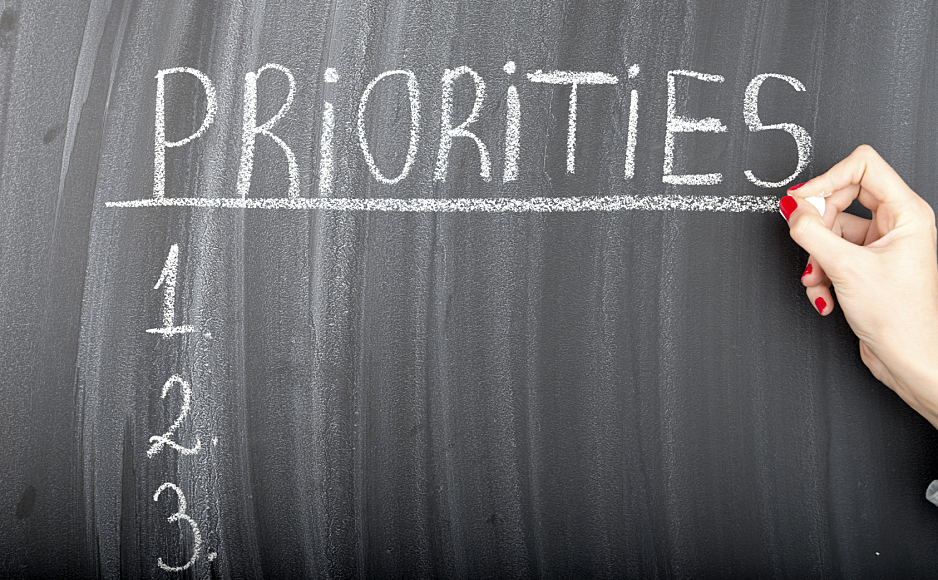 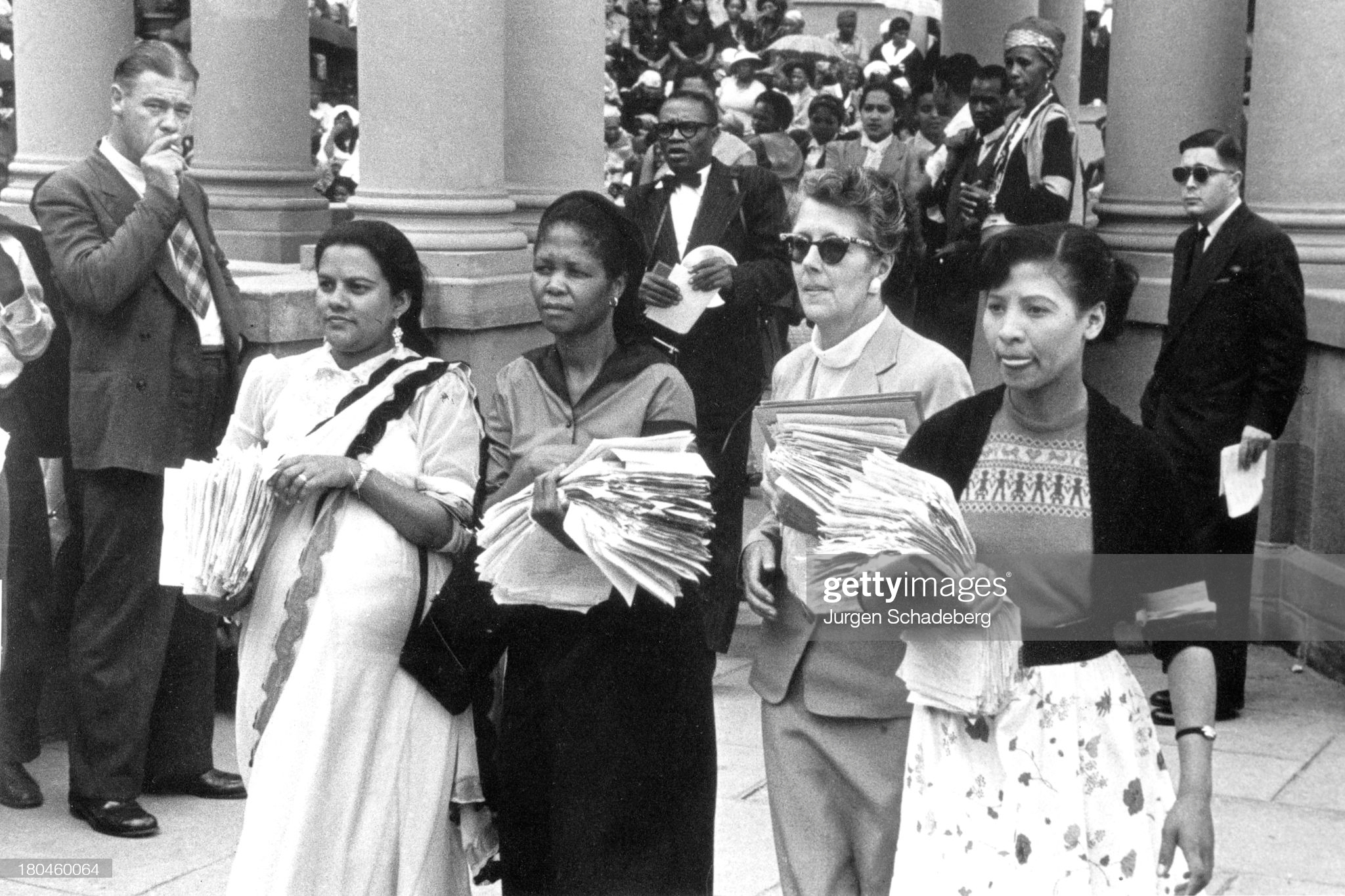 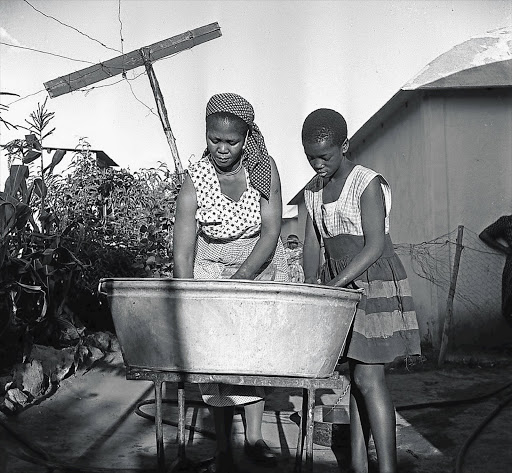 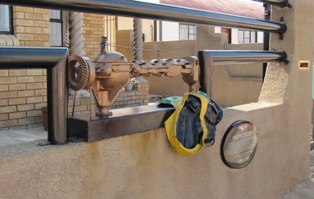 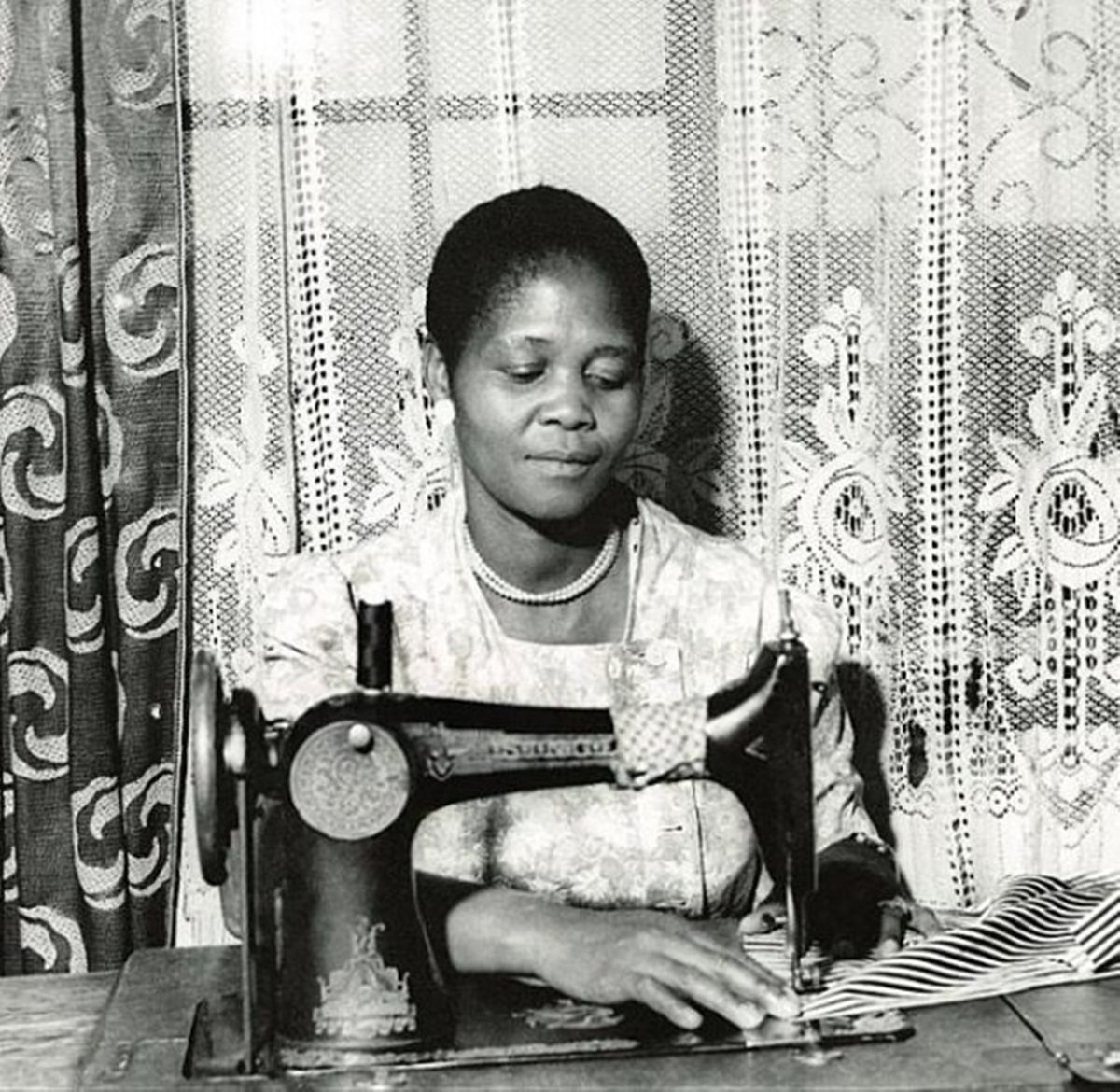 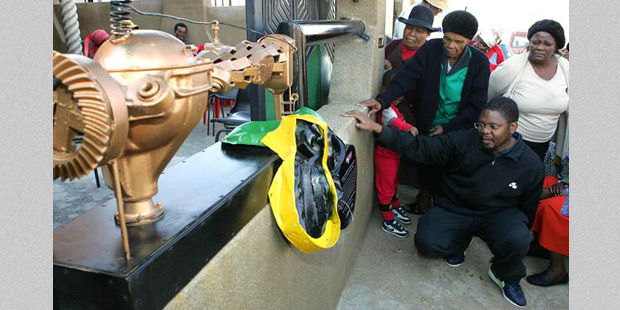